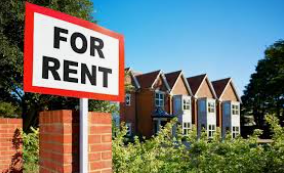 Арендуемые жилые помещения
Арендуемые жилые помещения
Арендная плата:
сумма, уплачиваемая домохозяйством за занятие жилого помещения, принадлежащего другому частному домохозяйству, частной фирме или государственным органам
включает налог (если предусмотрен), исключает субсидии
Обследование: обследование домашних хозяйств, обследование арендодателей, совпадение?
Методология будет зависеть от «типа» рынка аренды (свободный рынок, регулируемый рынок, сочетание обоих)
Потребность в постоянном индексе качества
Цель:  измерение изменения чистой арендной платы
Характеристики определения арендной платы
Площадь строения/площадь земельного участка 
Местоположение
Возраст
Тип (отдельно стоящий, полуотдельный, многосемейный / многоквартирный)
Количество спален, ванных комнат, гараж, расстояние до объеков социальной инфраструктуры и т.д.
3
Методология
Принцип фиксированной корзины на уровне жилища (подходящая модель): следите за арендой одного и того же жилища с течением времени

+ Легко применять тот же принцип, что и на другие продукты в корзине
- Подход к изменению качества?
- Поступление нового жилья на рынок или нового жилья в выборке?
Методология
Принцип фиксированной корзины на уровне типа жилья: смотреть за средней ценой «однородных» типов жилья

+ Позволяет новым жилищам (новым для рынка или новым в выборке) входить в кластер в любое время

Однородность звеньев?
Различия в качестве внутри звеньев?
Пример стратификации сдаваемого в аренду жилья
2,800.-
950,-
850,-
1,450.-
4 комнаты
1995
1,450.-
2 комнаты
2011 
950,-
6 комнат
2017
2,800.-
3 комнаты
1990
850,-
Стратификация
Стратификация арендуемого жилья по основным характеристикам, определяющим арендную плату
Потребность в данных: арендная плата и характеристики, используемые для стратификации 
Может сочетаться с другими методами (гедоника)
Контроль качества ограничивается характеристиками, используемыми для стратификации
Стратификация
Звенья или программа Stata должны быть как можно более однородными
  Достаточное количество наблюдений в каждой ячейке
Отсутствие контроля за изменением качества в пределах пластов
Эффект от ремонта и снижения стоимости
Веса
8
Гедонистическая регрессия для качественной корректировки несогласованных наблюдений
Только в Т-1
Только в Т
в Т и Т-1
T-1
Предыдущий период
A
Б
Т
Нынешний период
Б
В
Гедонистические регрессии
«Гедонистическая регрессия - это уравнение регрессии, в котором наблюдаемые арендные ставки с левой стороны объясняются качественными характеристиками жилищ с правой стороны» (МВФ).

Аренда жилого помещения является функцией его характеристик, таких как площадь строения и земельного участка, местоположение, возраст, тип, количество спален, ванных комнат, наличие гаража, удаленность от объеков социальной инфраструктуры и др.
10
Гедонистические регрессии
Модель временного ряда
Характеристики цен 
Способ гедонистического вменения
Гедонистический пересмотр цен
	
	Модель расчета:
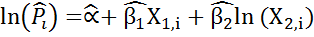 11
Подведение итогов
Как работает рынок аренды жилья?
Для того, чтобы учесть динамику рынка, выборка должна обновляться
Регулировка качества: очень важный вопрос при обновлении выборки
12